CHÀO MỪNG CÁC EM ĐẾN VỚI TIẾT
TIẾNG VIỆT LỚP 1
Giáo viên: ......................
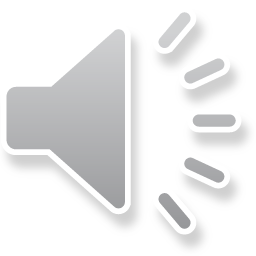 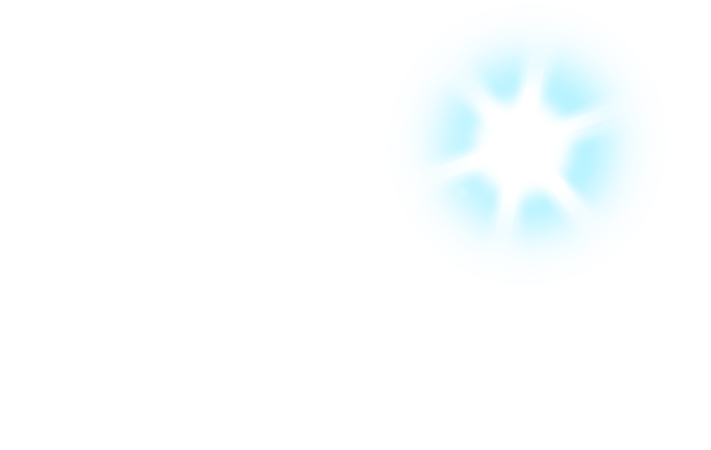 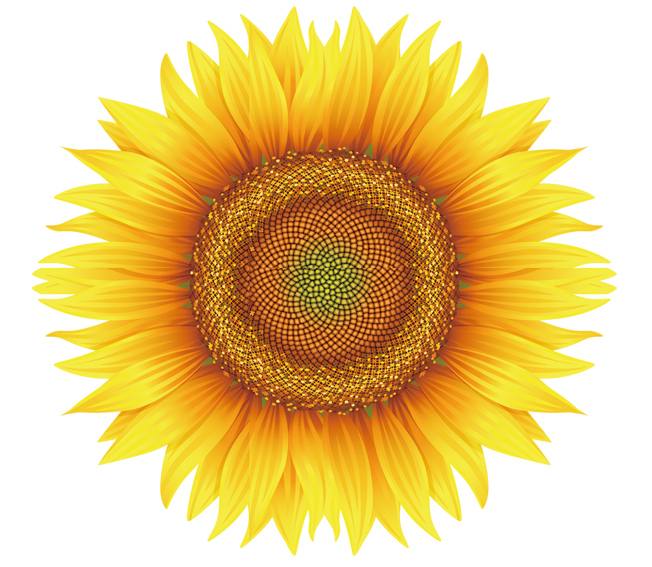 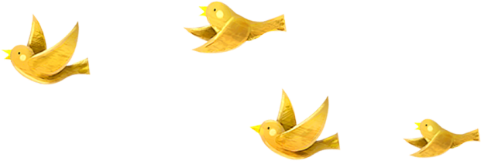 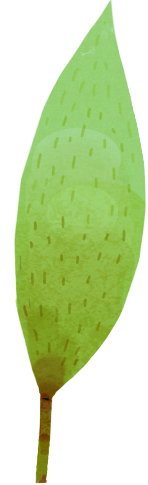 Bài 6
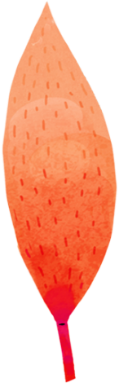 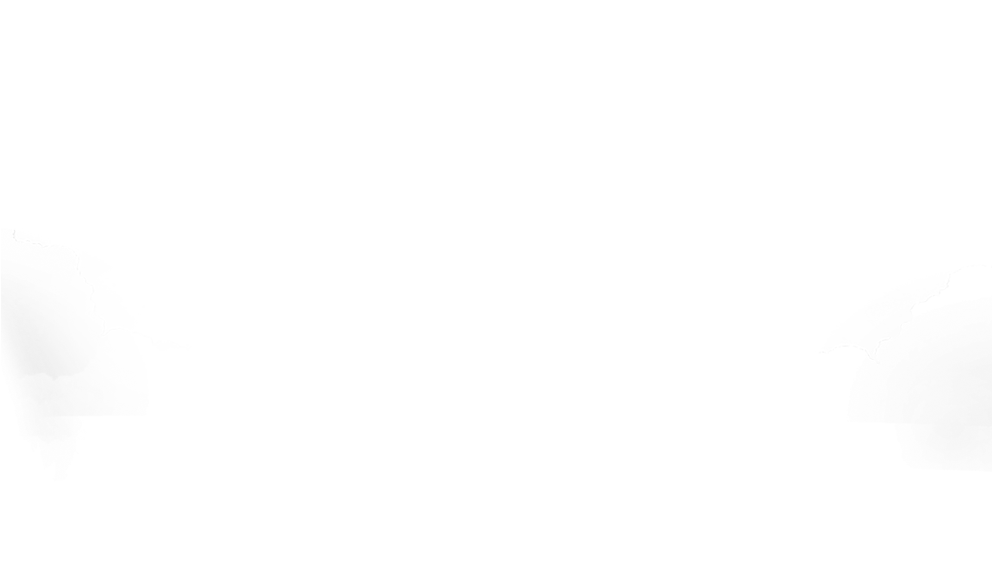 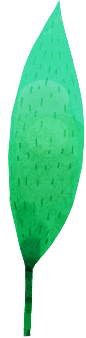 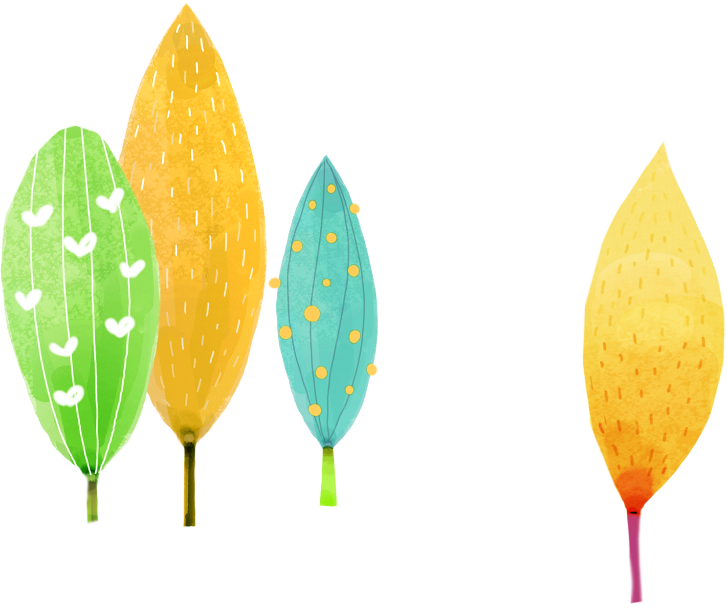 Du lÞch biÓn ViÖt Nam
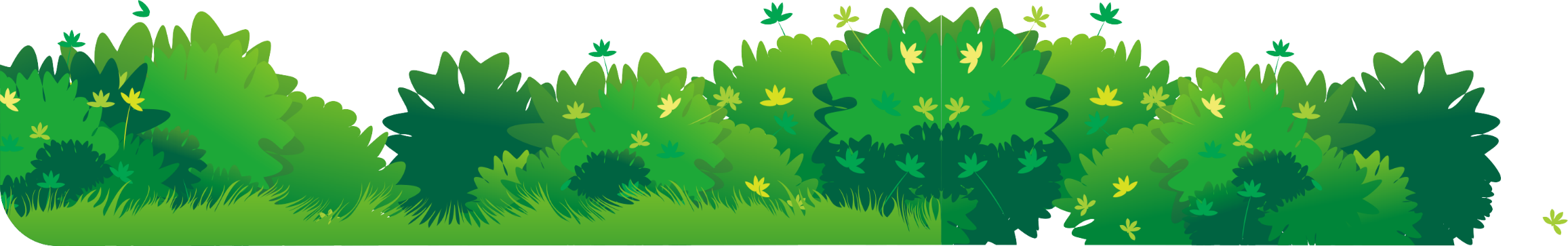 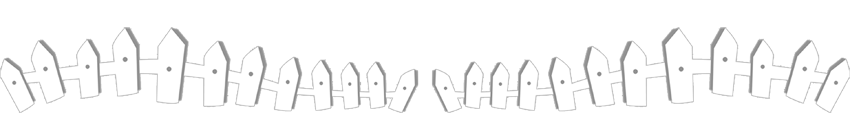 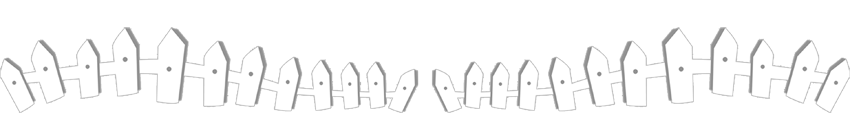 Giáo viên: ...............
[Speaker Notes: 更多模板请关注：https://haosc.taobao.com]
§äc
DU LÒCH BIEÅN VIEÄT NAM
BiÓn n­­uíc ta n¬i ®©u còng ®Ñp. Thanh Hãa, ®µ N½ng, Kh¸nh Hßa.... cã nh÷ng b·i biÓn næi tiÕng, ®­îc du kh¸ch yªu thÝch. Nh­ng suèt chiÒu dµi ®Êt n­íc còng cã nhiÒu b·i biÓn cßn hoang s¬.
	§i biÓn, b¹n sÏ ®­îc tháa søc b¬i léi, n« ®ïa trªn sãng, nhÆt vá sß, x©y l©u ®µi c¸t. NÕu ®Õn Mòi nÐ, b¹n sÏ ®­îc ng¾m nh×n nh÷ng ®åi c¸t mªnh m«ng. C¸t bay lµm cho h×nh d¹ng c¸c ®åi c¸t lu«n thay ®æi. Tru­ît c¸t ë ®©y rÊt thó vÞ.
	BiÓn lµ mãn quµ k× diÖu mµ thiªn nhiªn ®· ban tÆng cho n­uíc ta.
Bãi biển hoang sơ: hoàn toàn tự nhiên, chưa có tác độngn của con người.
3. Tr¶ lêi c©u háia. Trong bµi ®äc, những b·I biÓn næi tiÕng cña n­íc ta cã ë ®©u?
a. Những b·i biÓn næi tiÕng cña n­íc ta cã ë c¸c n¬i nh­ Thanh Hãa, Đµ N½ng, Kh¸nh Hßa….
b. Chóng ta cã thÓ lµm g× khi ®i biÓn?
b. Chóng ta cã thÓ b¬i léi, n« ®ïa trªn sãng, nhÆt vá sß, x©y l©u ®µi c¸t
c. V× sao h×nh d¹ng cña những ®åi c¸t lu«n thay ®æi?
c. H×nh d¹ng cña những ®åi c¸t lu«n thay ®æi vi c¸t bay.
4. ViÕt vë
b.Đi biÓn chóng ta cã thÓ b¬i léi, n« ®ïa trªn sãng, nhÆt vá sß, x©y l©u ®µi c¸t
c. H×nh d¹ng cña những ®åi c¸t lu«n thay ®æi v× c¸t bay.